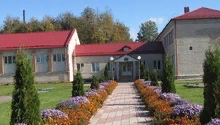 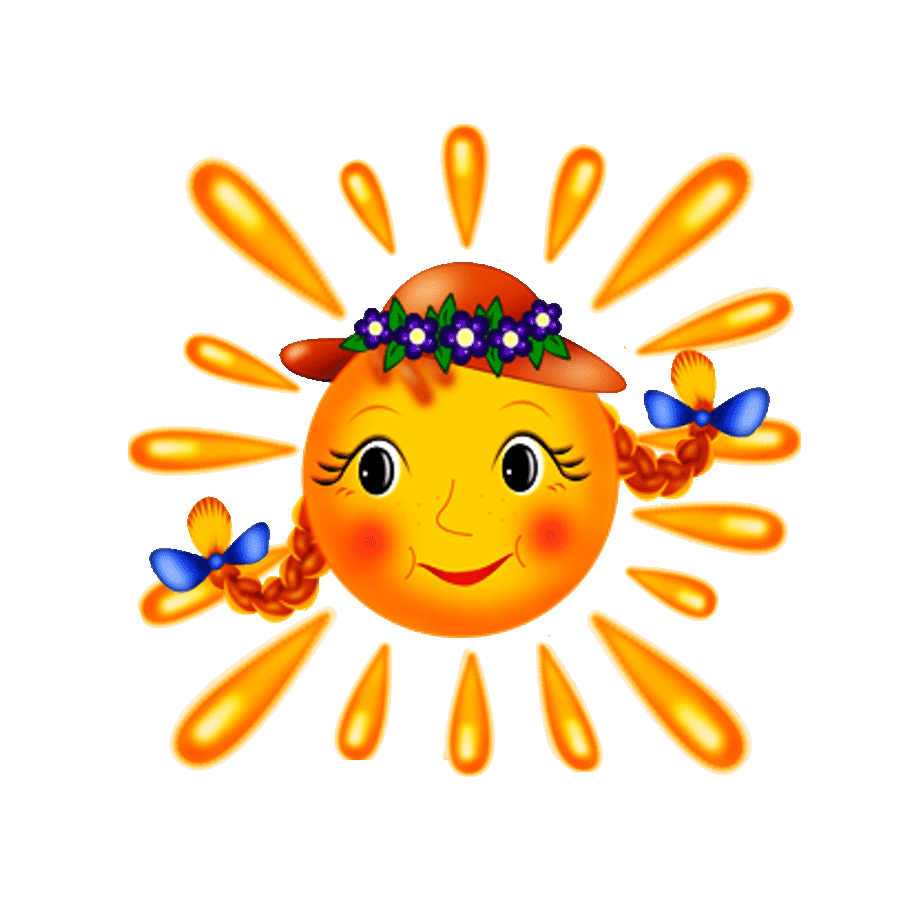 “Чорная скрынка”
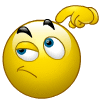 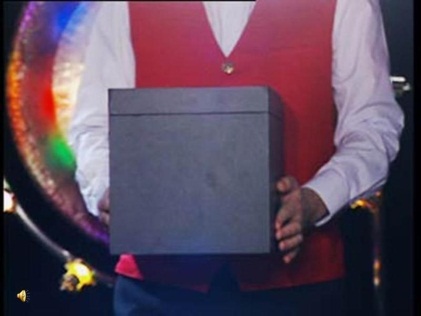 Арфаграфiчная   хвiлiнка
Прэс..а,  здароў...е, пераплё..чык, мен..шы,  пр..зідыум, рас..казаў, гал..ё, с..кунда , пад’ес..ці, суф..ікс, аўтогра.. ,  п..ўнаметражны, мадон..а.
Арфаграфiчная   хвiлiнка
ТЭЛЕФОН
Прэса, здароўе, пераплётчык, меншы,  прэзідыум,расказаў, галлё, секунда , пад’есці, суфікс, аўтограф , поўнаметражны, мадонна.
“Мабільны тэлефон-гэта  дабро ці зло         ”
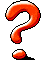 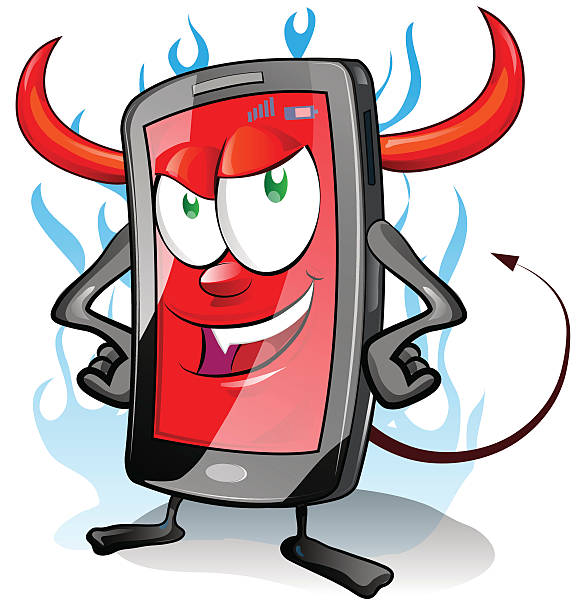 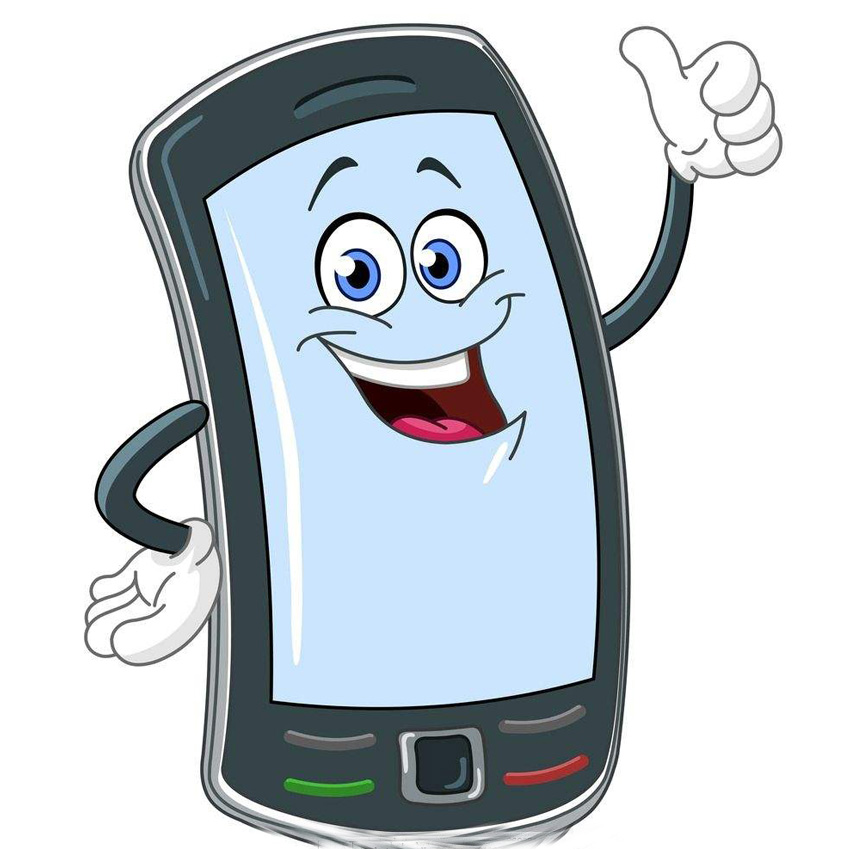 §25, с.117
Бяззлучнікавы складаны  сказ
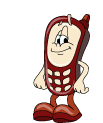 “Аперацыйная сістэма”
Планую, што да канца ўрока я :
атрымаю агульнае ўяўленне пра 
бяззлучнікавы складаны сказ;
змагу распазнаваць у тэкстах бяззлучнікавыя
 складаныя сказы і сродкі сувязі іх частак;
буду адрозніваць бяззлучнікавыя складаныя
сказы з аднатыпнымі і разнатыпнымі часткамі;
паспяхова выканаю
выніковы тэст па тэме ўрока.
Лічбавы дыктант                                          «Сімкарта»
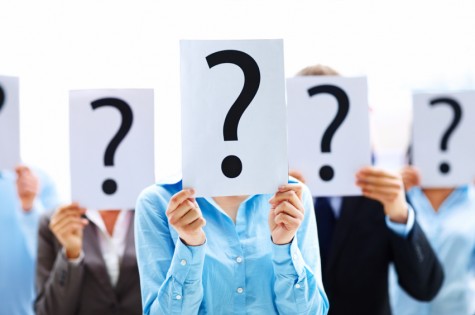 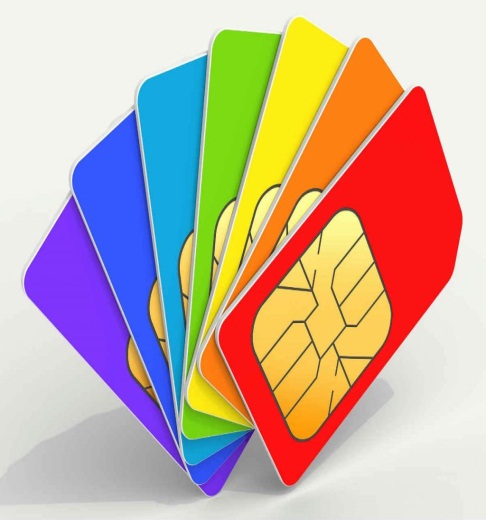 Правiльнае сцверджанне – 3, няправiльнае – 1
Тэарэтычная размінка
Адказ   131311 =10
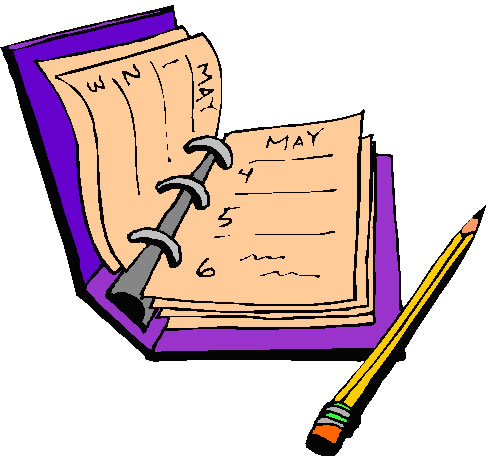 10Галавач
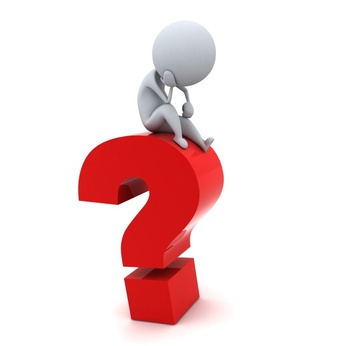 Правяраю  сябе
1. Сiнтаксiс – гэта раздзел
 мовазнаўства, якi вывучае ўмовы 
 пастаноўкi знакаў   прыпынку.   1
2. Аднак, але, затое - гэта супраціўныя 
злучнікі.  3
3. Складаны сказ, граматычныя часткі якога звязваюцца пры дапамозе злучальных слоў, называецца складаназлучаным.  1
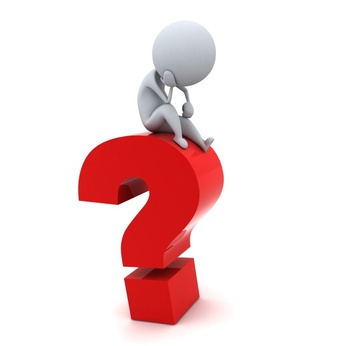 Правяраю  сябе
4. Коска не ставіцца ў дадзеным складаназлучаным сказе. 
Сёння на ўроку вучні будуць уважлівыя і 
настаўнік паставіць ім добрыя адзнакі. 3
5. Сродкамі сінтаксічнай сувязі паміж часткамі складаназалежных сказаў з’яўляюцца інтанацыя і злучальныя словы. 1
Правяраю  сябе
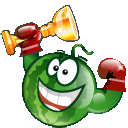 6.  Я ведаю, што вы вялікія малайцы! 
Гэта складаназалежны сказ з даданай азначальнай. 1
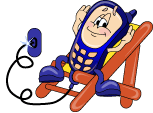 “Зарадка тэлефона”
Пошукавае  чытанне  правіла
Сродкі сувязі частак БСС
Сродкі сувязі частак  БСС
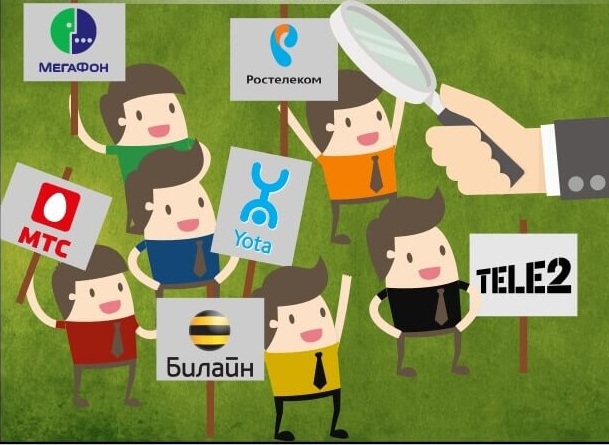 “Шукаем аператара сотавай сувязі”
Адказ: б,в,д
Сродкі сувязі частак  БСС
Фізкультхвілінка  “Антывірус”
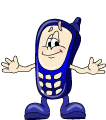 “Трох’ядзерны     працэсар “
Практыкаванне 170
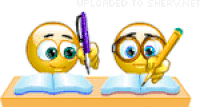 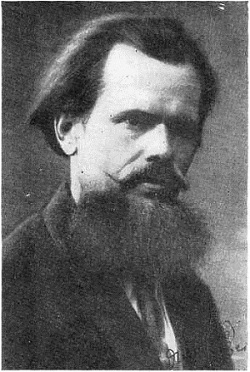 Язэп  Драздовіч
беларускі мастак, графік, скульптар, этнограф, фалькларыст, пісьменнік
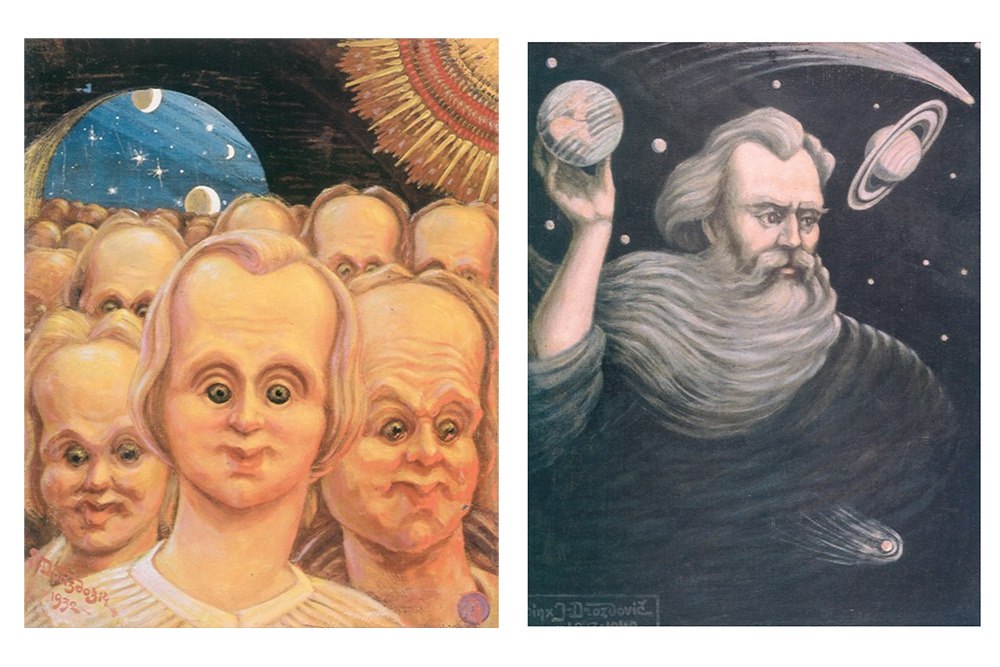 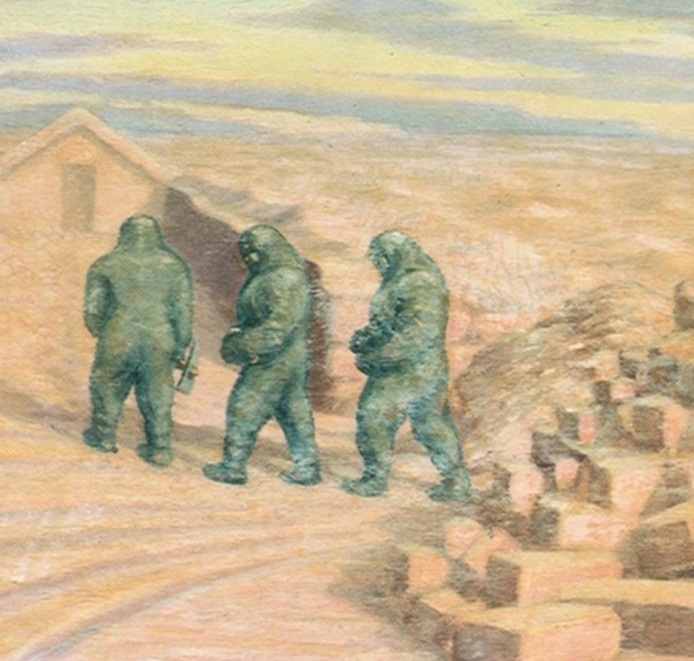 Выніковы тэст “QR-сканер”
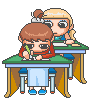 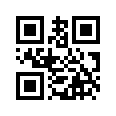 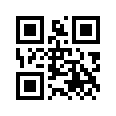 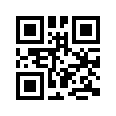 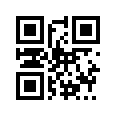 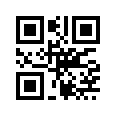 3
4
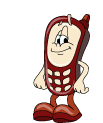 Паведамленне ад аператара сотавай сувязі
«Ацаніце якасць сувязі»
атрымаў агульнае ўяўленне пра 
бяззлучнікавы складаны сказ;
1
распазнаю ў тэкстах бяззлучнікавыя 
складаныя сказы, вызначаю сродкі
 сувязі і тыпы частак;
2
паспяхова выканаў
выніковы тэст па тэме ўрока;
было вельмі складана, 
нічога не зразумеў
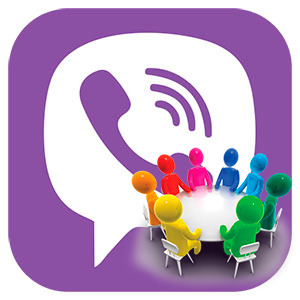 Дамашняе заданне адпраўлена ў групу 
(Вайбер)
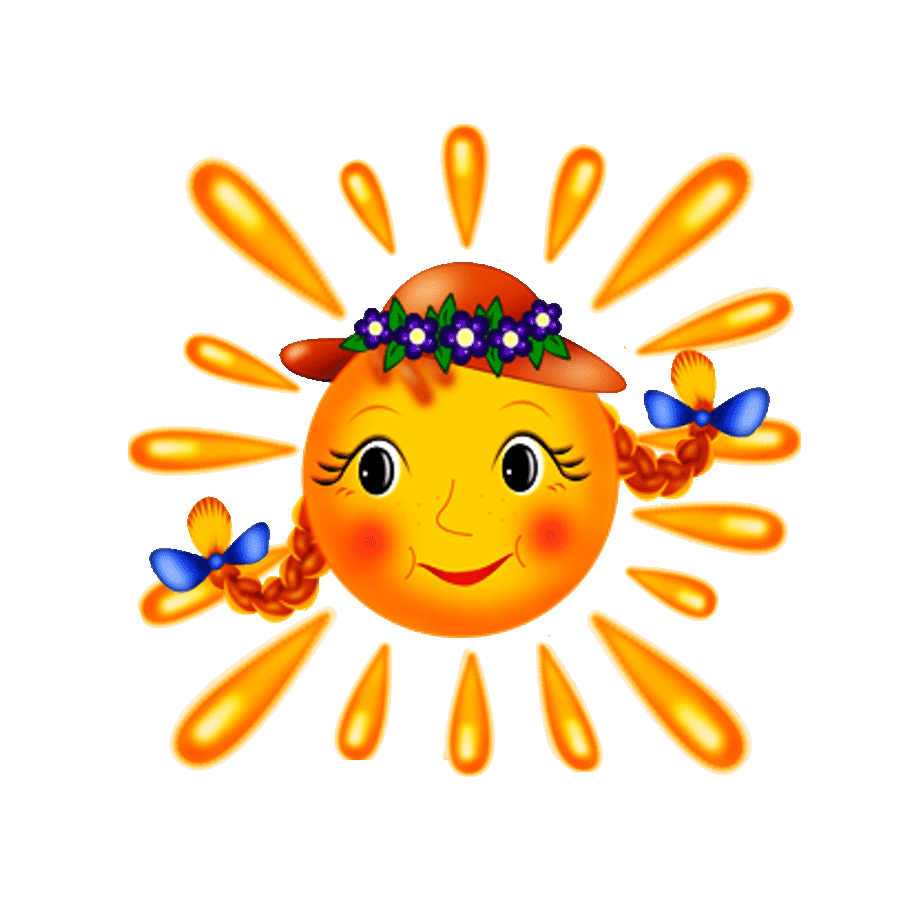 Поспехаў вам у жыцці !